Tropical Rain Forest
Found near the equator
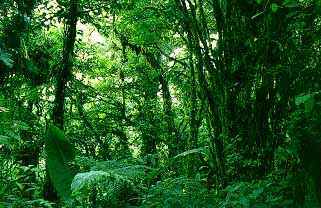 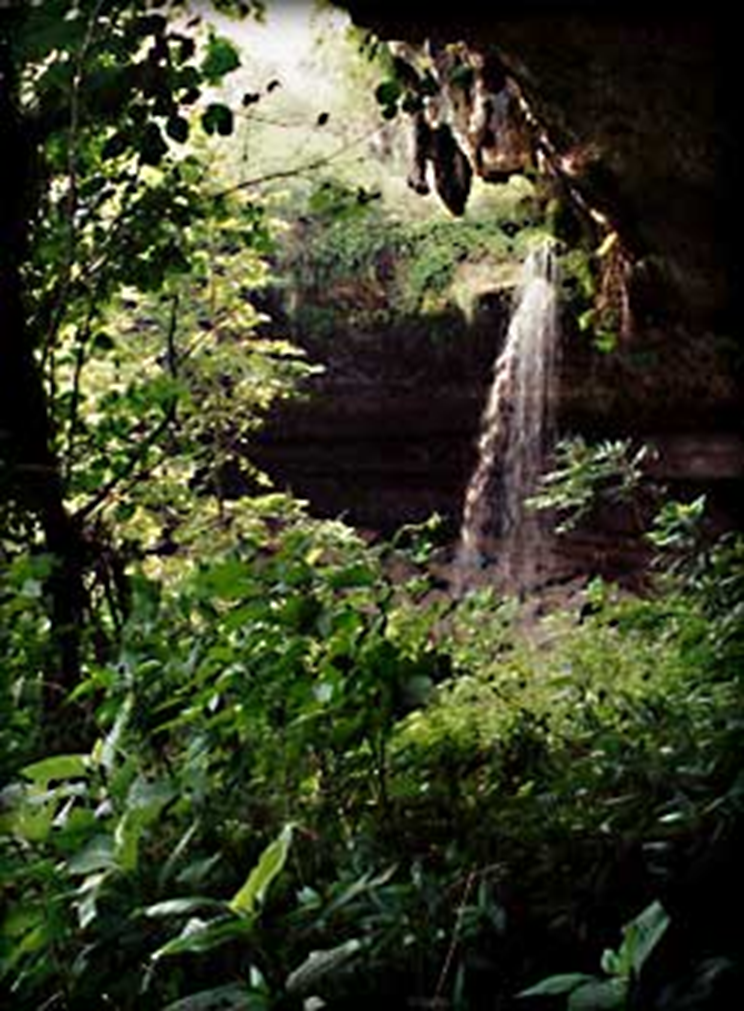 Tropical Rain Forest

Wet and warm climate
Receives lots of rain
Wide variety of plants and animals
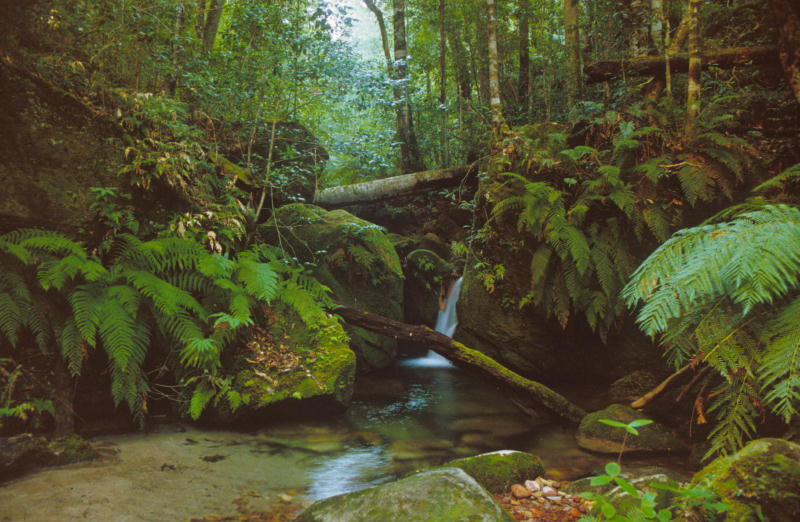 Tropical Rain Forest Layers of Vegetation
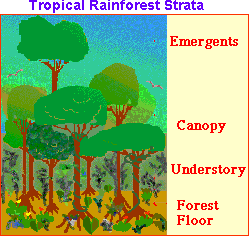 Life in the Tropical Rain Forest
The tropical rain forest is a lush, productive ecosystem containing more than half of all the species that live on Earth.
Plants of the Tropical Rain Forest
Examples:
Mahogany trees
Bromeliads and orchids
Giant ferns
Many flowering plants
Plants of the Tropical Rain Forest
Mahogany tree

Notice how the roots rise above the ground to help support this giant tree!
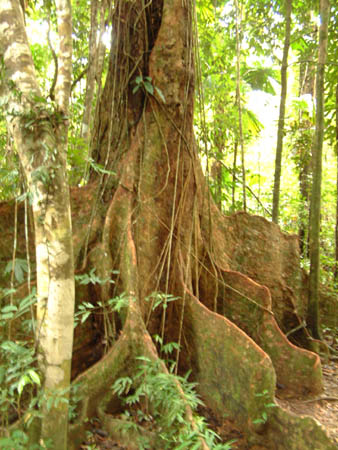 Plants of the Tropical Rain Forest
Bromeliads
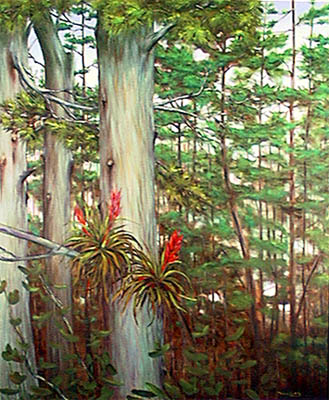 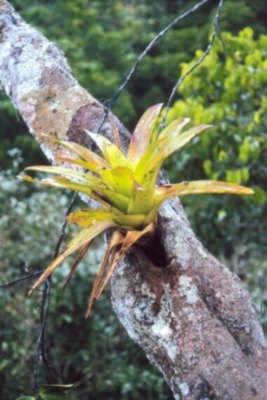 Plants of the Tropical Rain Forest
Orchids
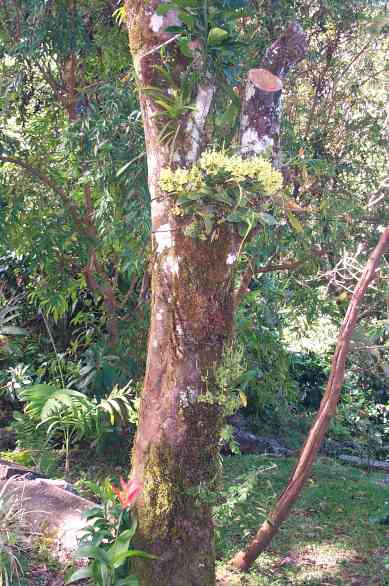 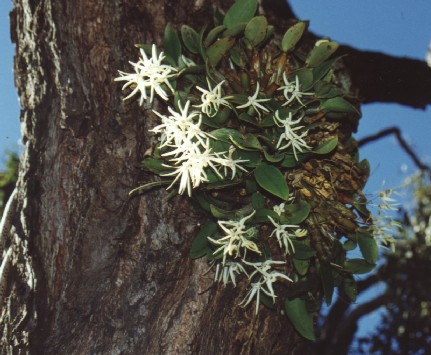 Plants of the Tropical Rain Forest
Giant ferns
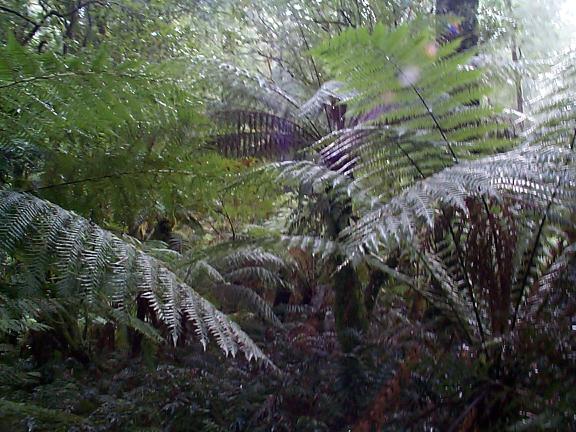 Plants of the Tropical Rain Forest
Flowering plants
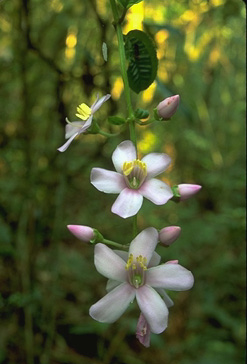 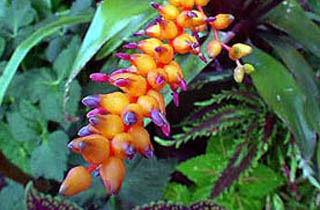 Animals of the Tropical Rain Forest
The rain forest is home to a huge number of animals.
Examples:
Monkeys
Exotic birds
Snakes
Sloths
Bats
Insects
Large cats
Exotic mammals
Animals of the Tropical Rain Forest
Monkeys
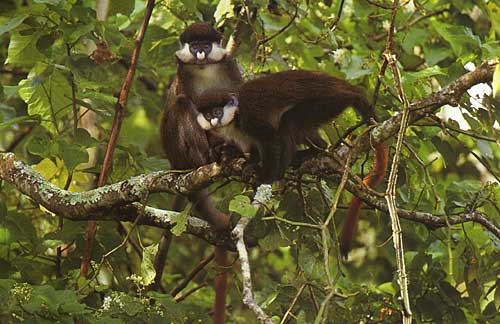 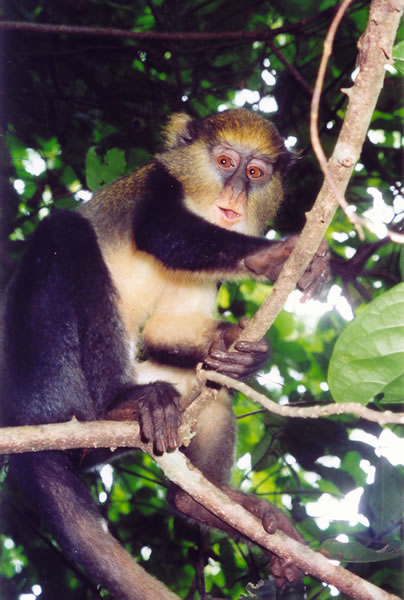 Animals of the Tropical Rain Forest
Exotic birds
Toucan				Parrots
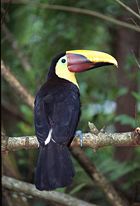 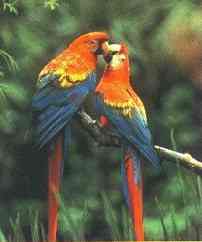 Animals of the Tropical Rain Forest
Exotic birds
Cockatoo		  Hummingbird
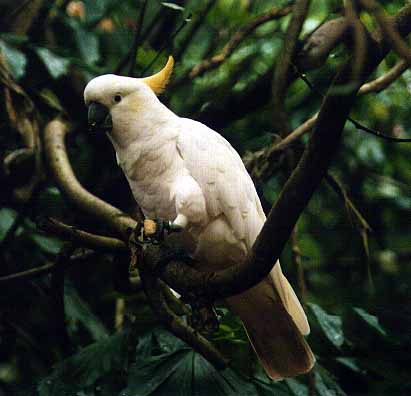 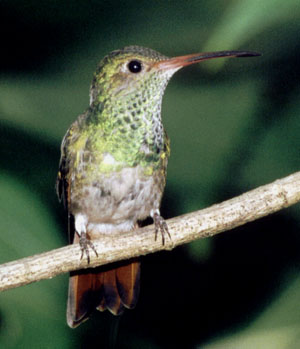 Animals of the Tropical Rain Forest
Snakes
Albino Ball Python	  Green Mamba
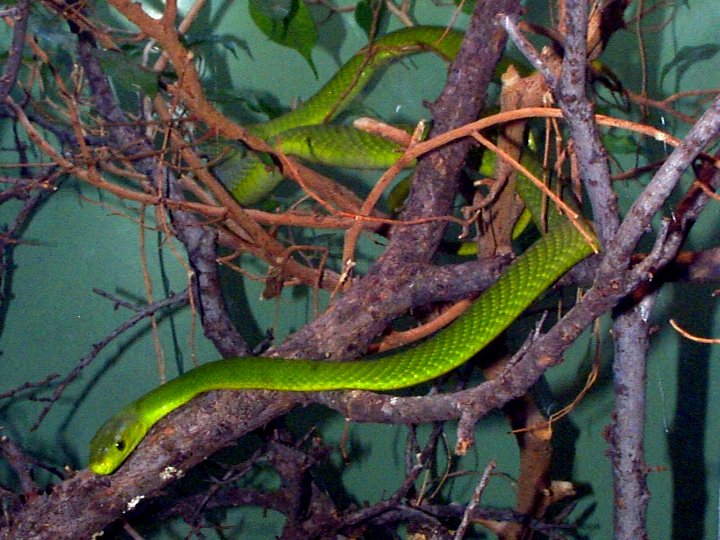 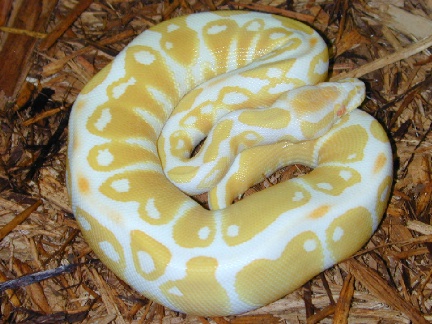 Animals of the Tropical Rain Forest
Sloths
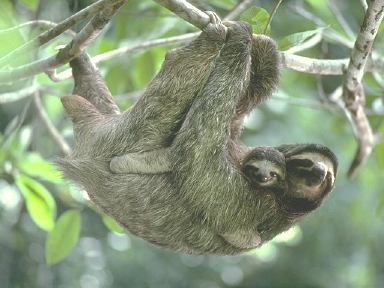 Animals of the Tropical Rain Forest
Bat (Fruit bat)
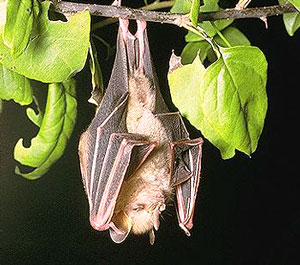 Animals of the Tropical Rain Forest
Insects
Butterfly			Beetle
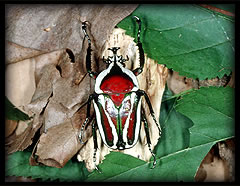 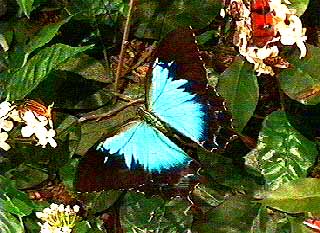 Animals of the Tropical Rain Forest
Large Cats (Jaguar)
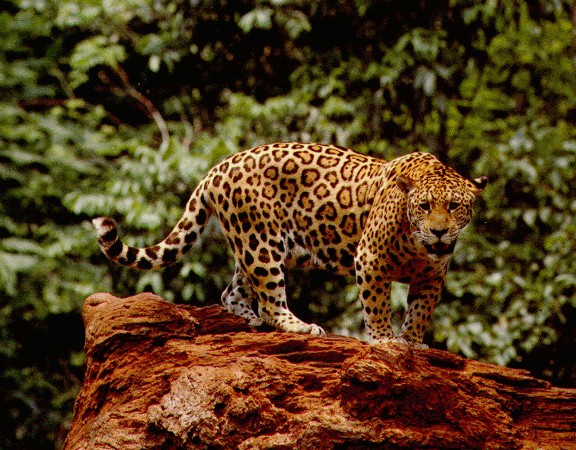 Animals of the Tropical Rain Forest
Large Cats (Sumatran Tiger)
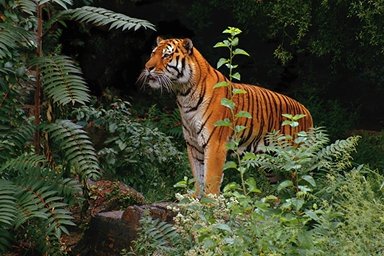 Animals of the Tropical Rain Forest
Large Cat (Ocelot)
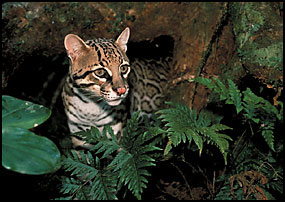 Grassland/Savanna/Prairie
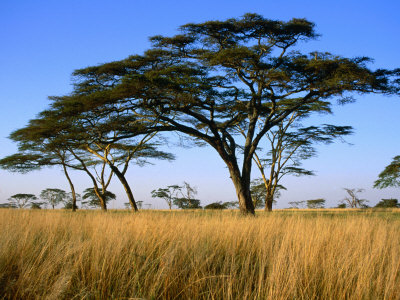 Tall, wild grasses
Small shrubs
The soil is rich and fertile
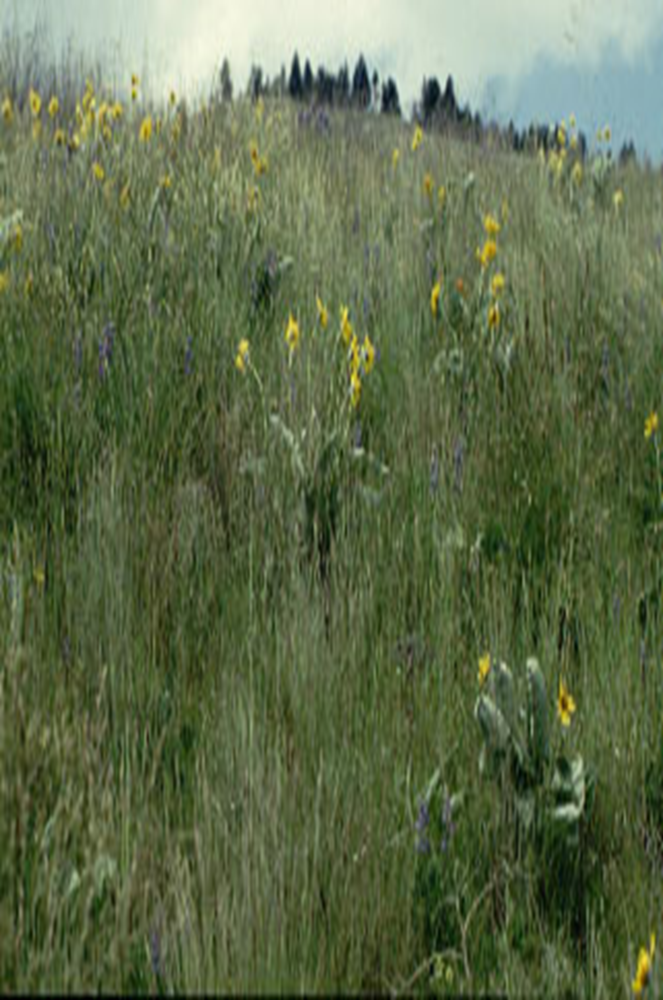 Animals of the Grassland
Bison
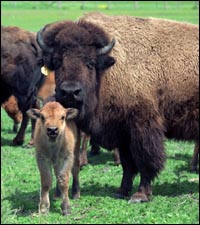 Animals of the Grassland
Prairie Dog
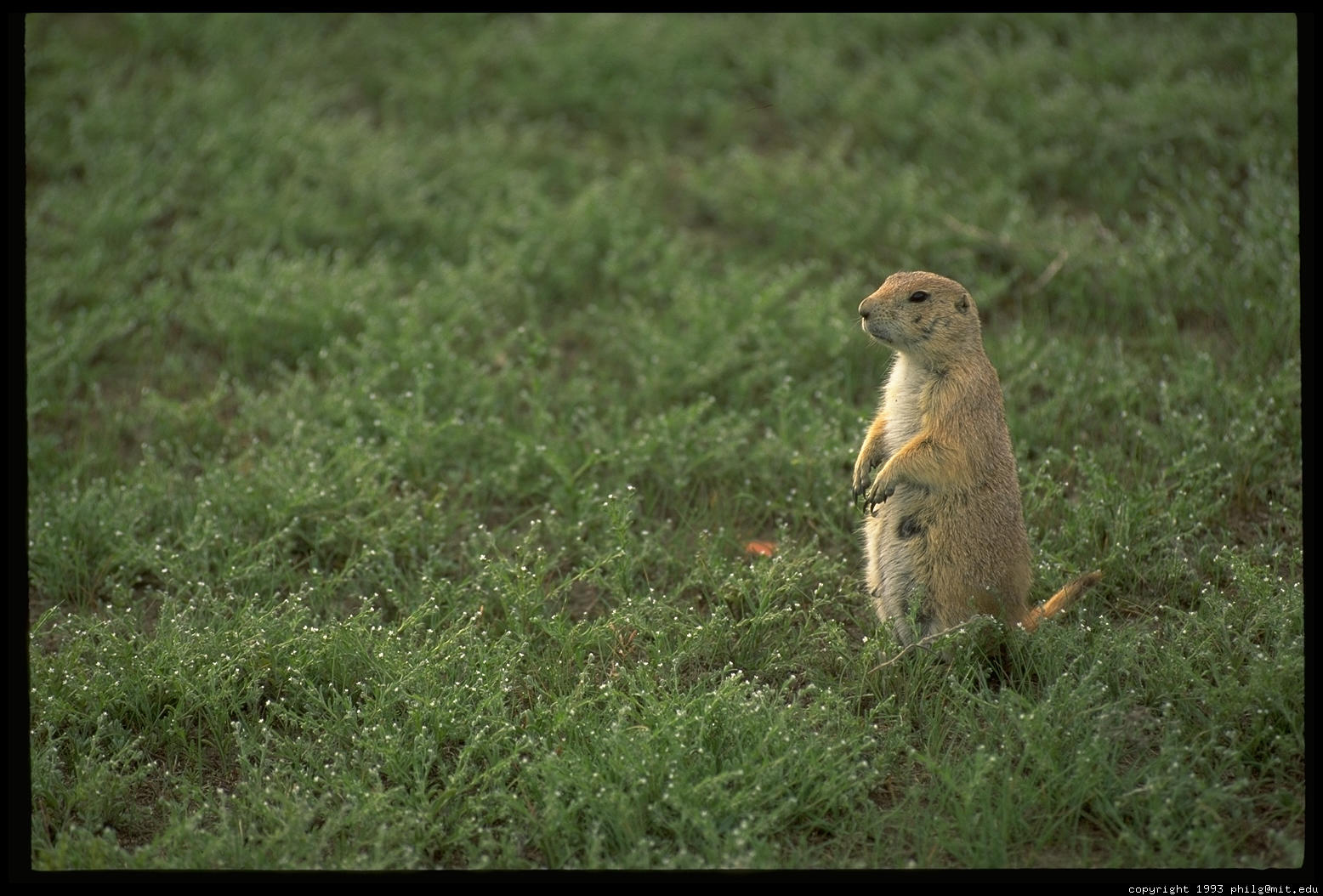 Animals of the Savanna (Africa)
Desert
The driest biome on Earth
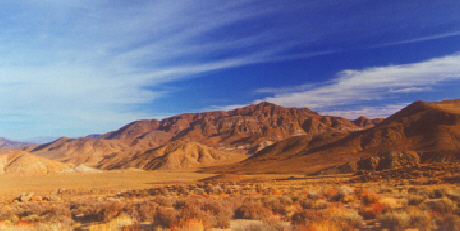 Desert

Hot days/cold nights
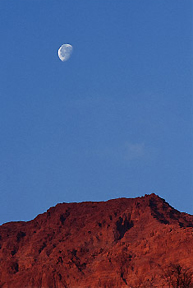 Desert

Very little rainfall

Less than
	25 cm precipitation yearly
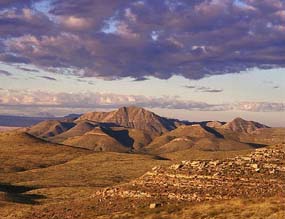 Desert

The soil ranges from gravel to sand.

Soil is nutrient poor.
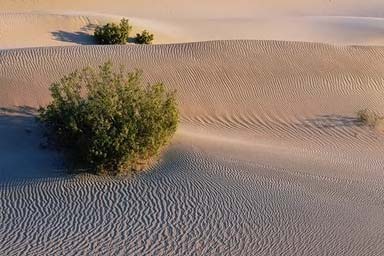 Plants of the Desert
Desert plants have evolved adaptations to help them survive in the extreme temperatures and dryness of this biome.
Examples:
Cactus
Plants of the Desert
Cactus
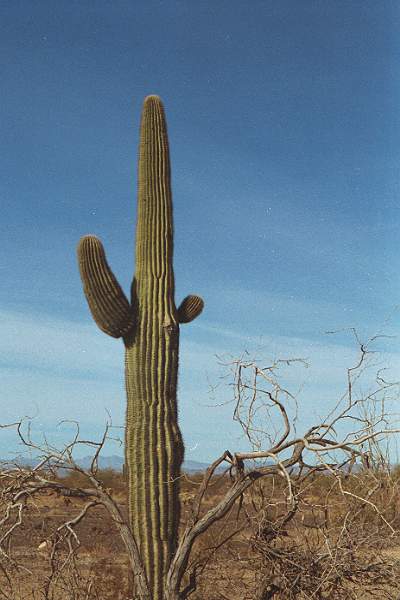 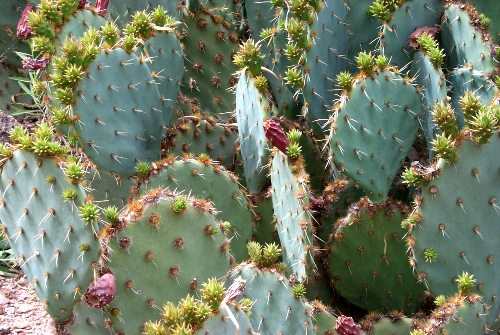 Animals of the Desert
The animals of the desert are adapted to the hot temperatures. 
Examples:
Lizards
Camels
Snakes
Scorpions
Gila Monster
Animals of the Desert
Lizards
Desert Iguana		Frilled Lizard
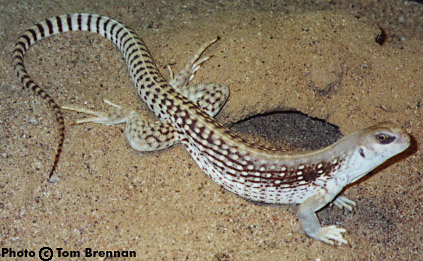 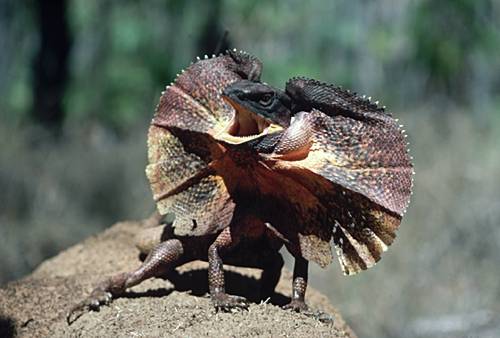 Animals of the Desert
Camel
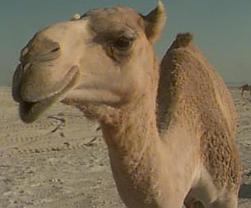 Animals of the Desert
Snakes
Diamondback Rattlesnake		  Sidewinder
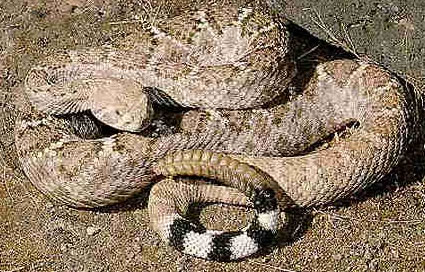 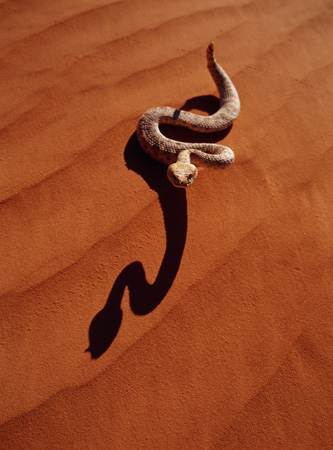 Animals of the Desert
Scorpion
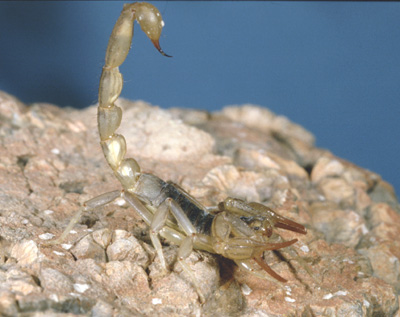 Animals of the Desert
Gila Monster
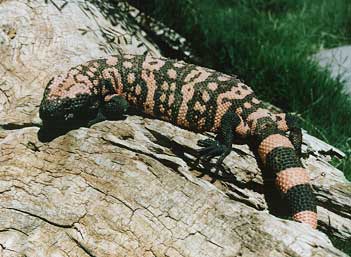